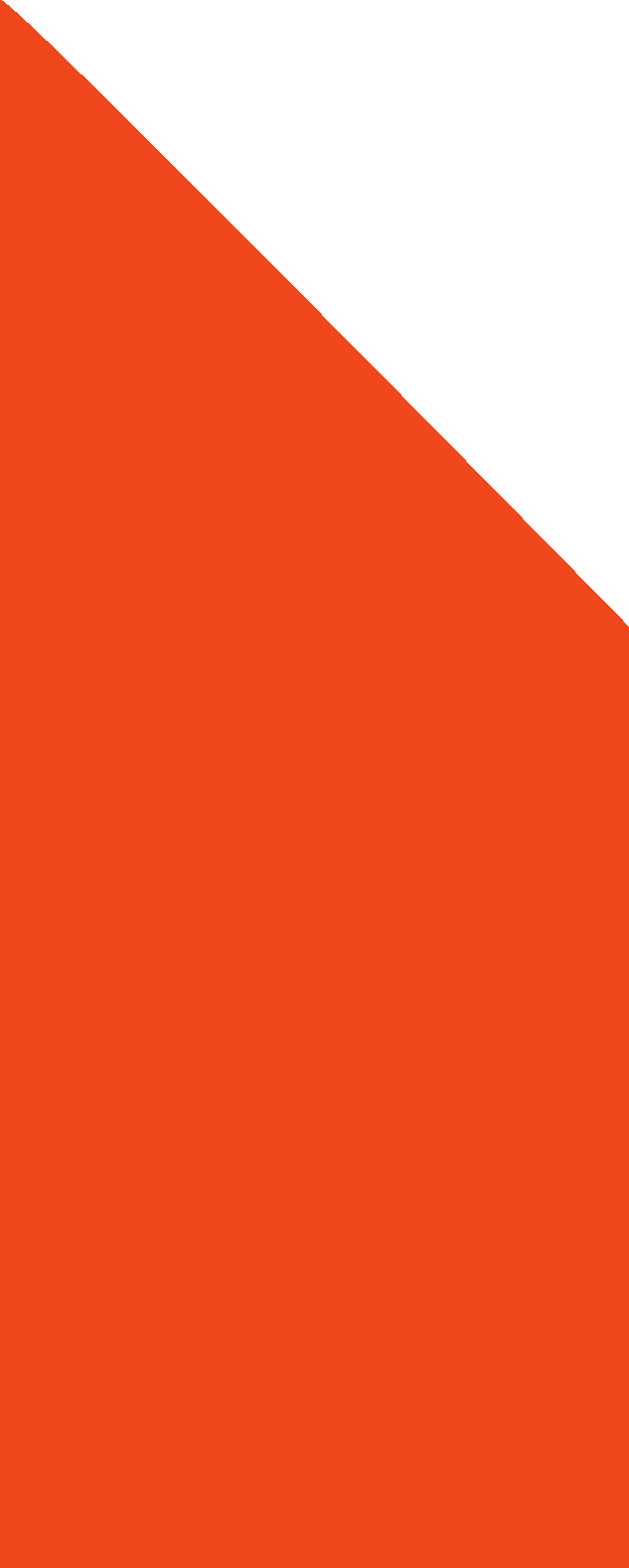 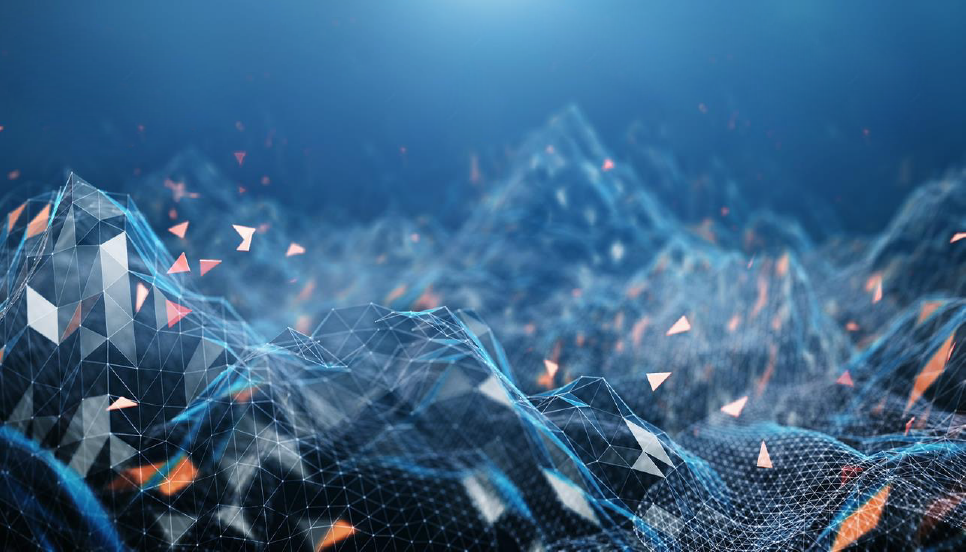 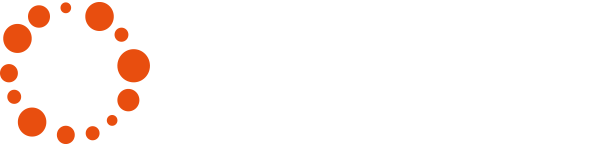 KNOWLEDGE GRAPHS, SEMANTIC METADATA AND LLMS AT WORK FOR MARKETING CONTENT
Krasimira Bozhanova, Teodora Petkova
SEMANTiCS 2023
21.09.2023
[Speaker Notes: The private slides are here: https://docs.google.com/presentation/d/1iwG6Urf8vWLRz5sxKFBLjW030ic0J0Le/edit#slide=id.g28046c7ef8f_1_32]
The talk at a glance
Who are we? 
Why aim towards Knowledge-Graph Powered Marketing?
What is the Ontotext Knowledge Graph?
How to integrate LLMs with KGs and Semantic Metadata for more efficient knowledge exploration?
Ontotext at a Glance
Products
GraphDB - the best knowledge graph database
Ontotext Refine - enrich KGs from structured data
Ontotext Metadata Studio  - enrich KGs from unstructured data
ServicesWe build solutions around:
Crafting and evolving knowledge graphs, interlinking open and proprietary data
Applying text mining to enrich knowledge graphs and gain insights
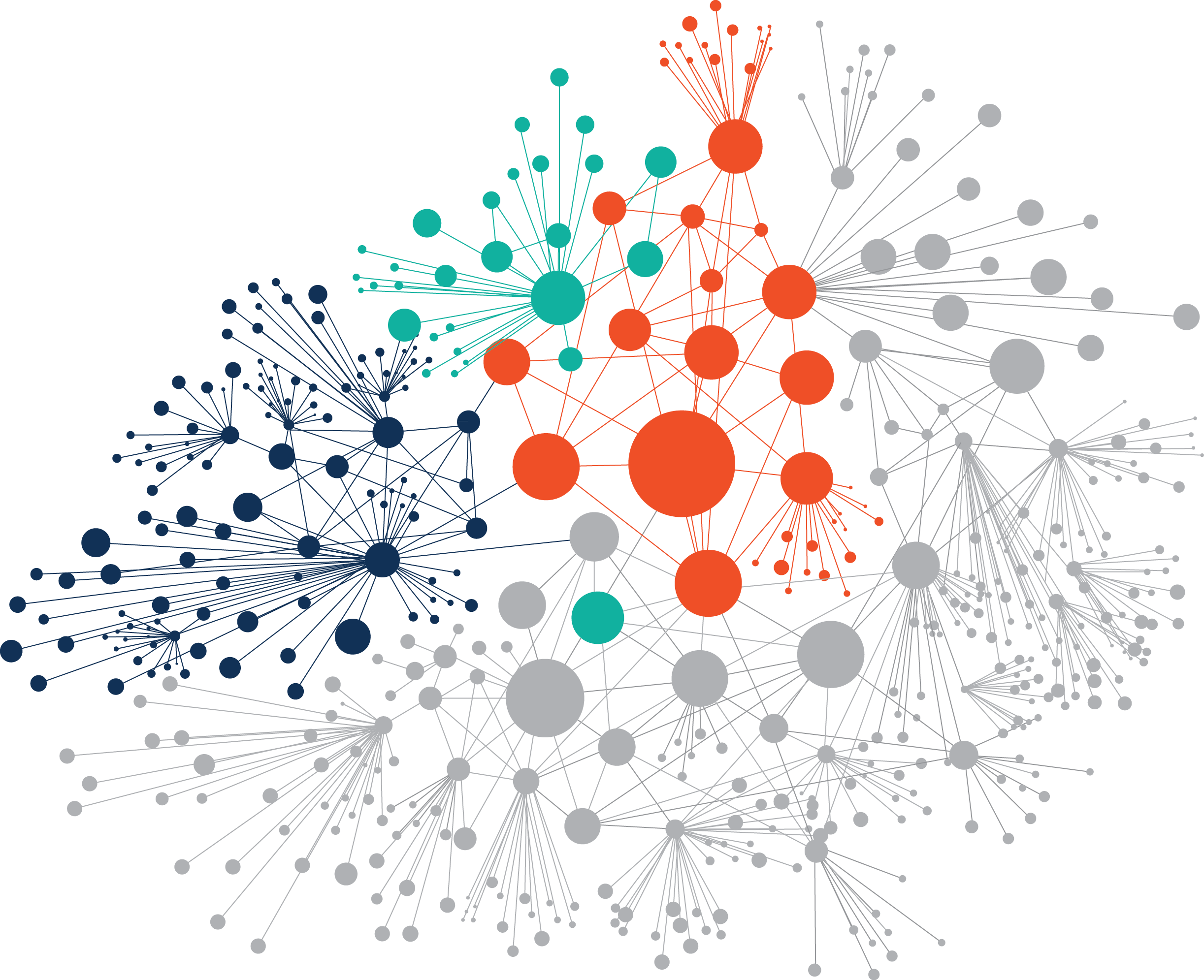 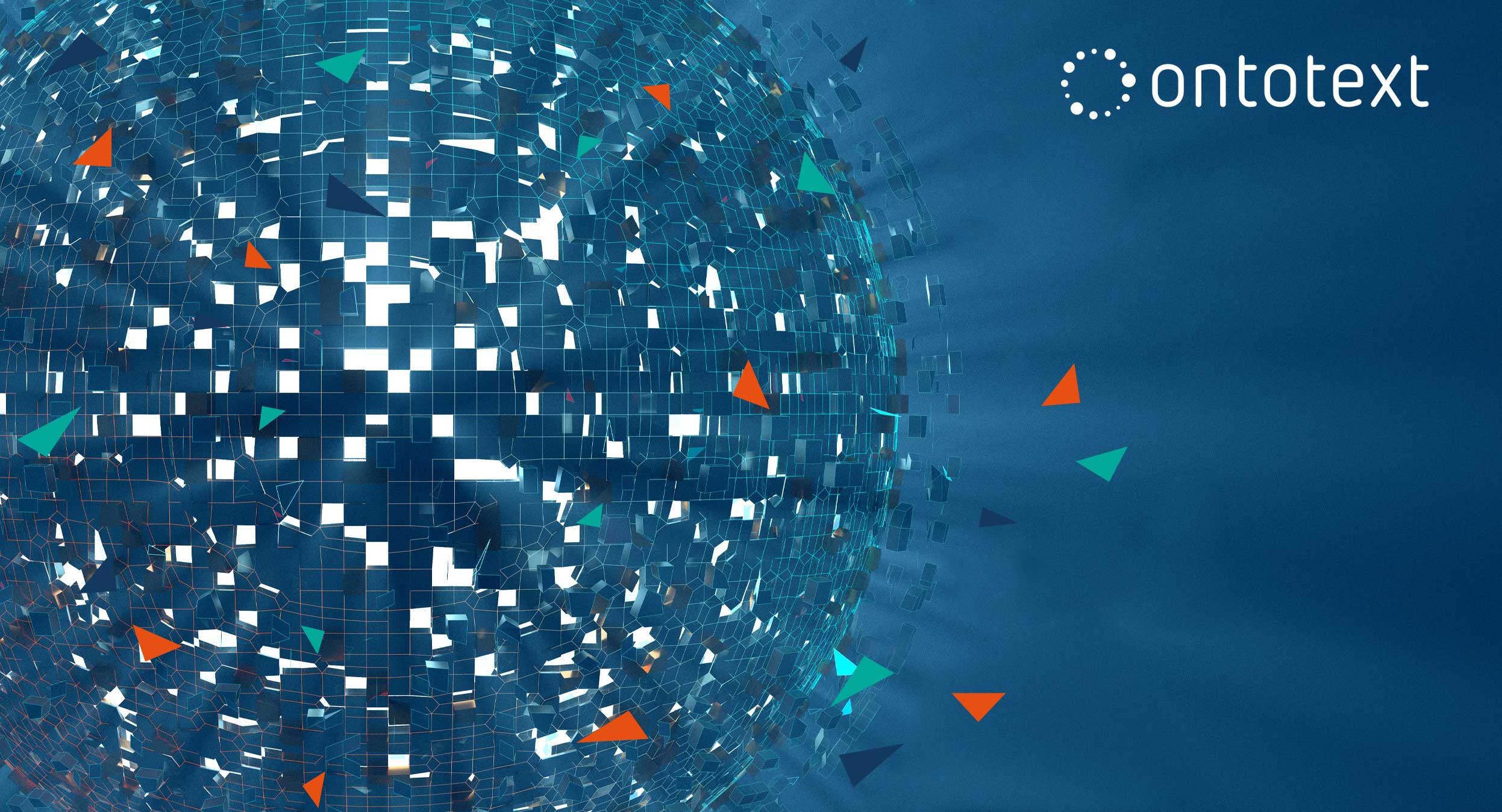 Paradigm shift you say?
Shifting One Paradigm At a Time
Knowledge-graph powered marketing communication
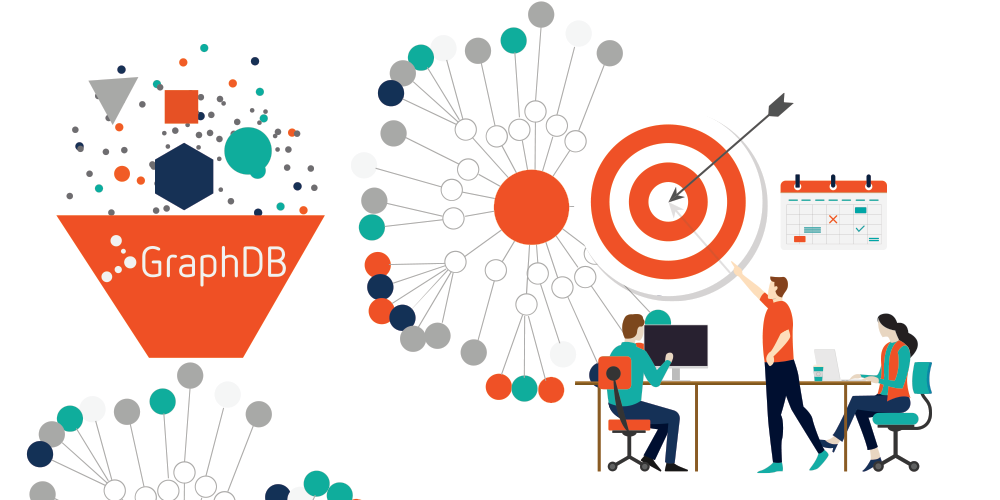 Shifting One Paradigm At a Time
Ontotext Knowledge Graph in Figures
500 059 Triples | 6 taxonomies | 3 ontologies | 1273 documents | 32 500 annotations
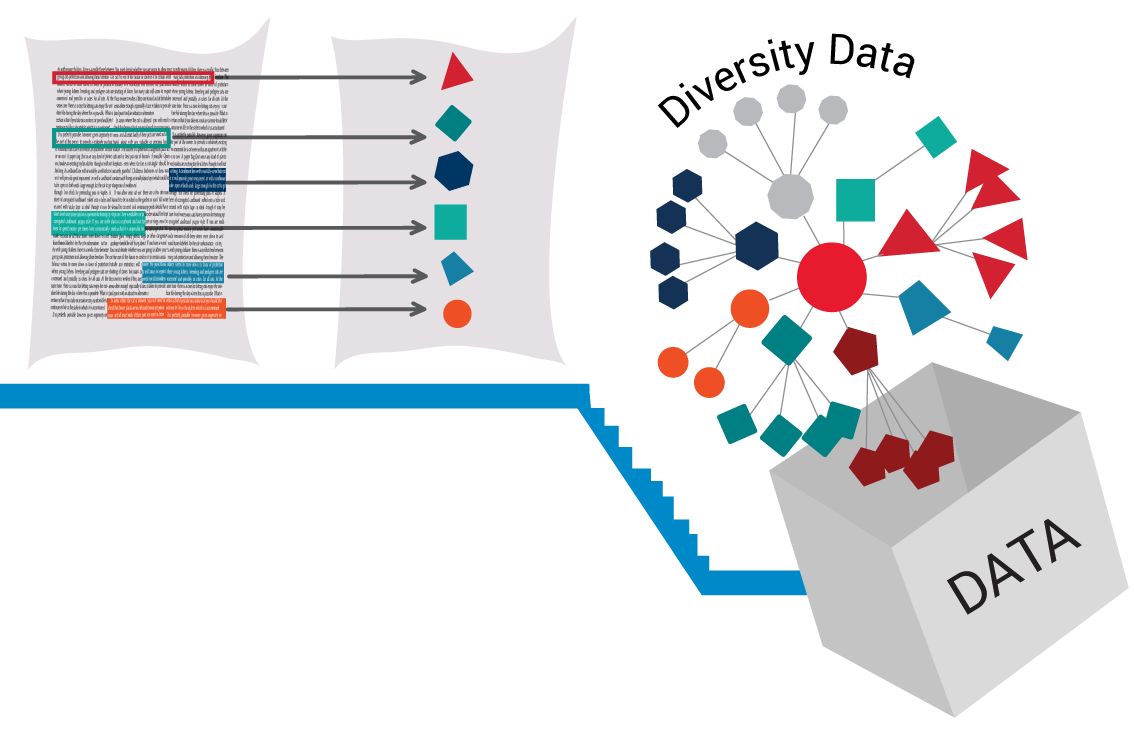 The Benefits of Knowledge Graph-Powered Marketing
CONTENT MANAGEMENT:  We find, navigate, use and reuse content efficiently
SEO: We publish semantically annotated content for better visibility in search at a lower cost
KNOWLEDGE MANAGEMENT platform: We work to create structured content for products, services, technologies, events, people and projects. All this to serve both internal and external audiences.
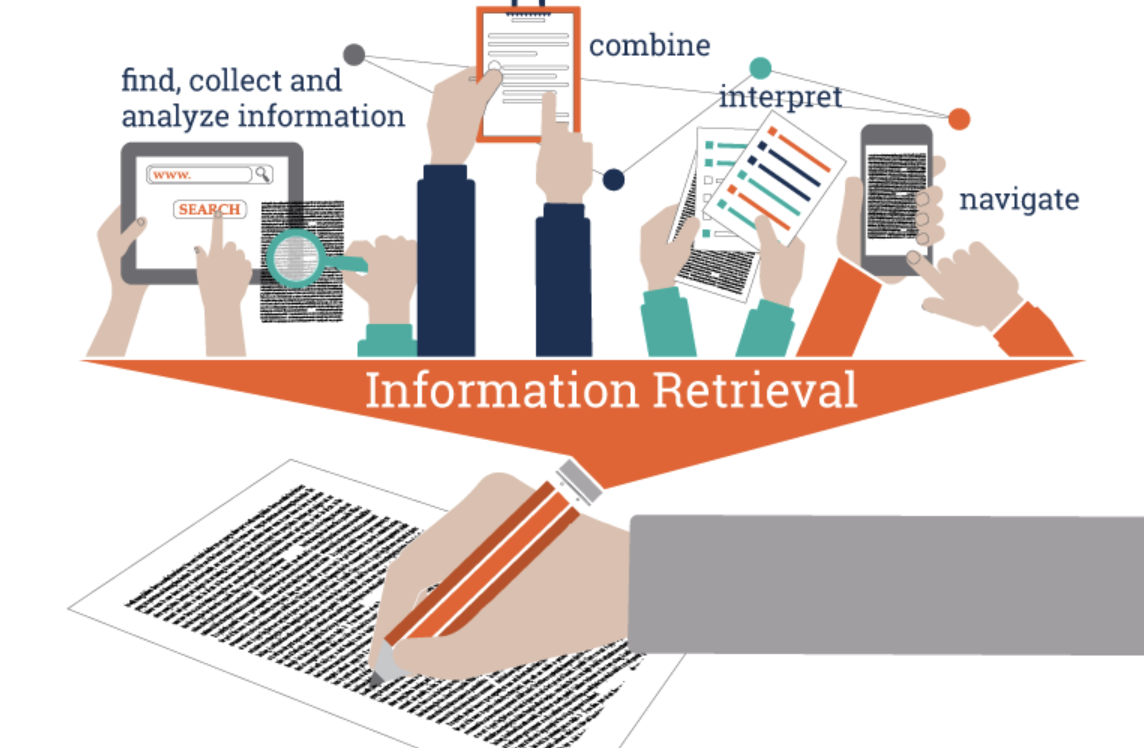 And just like that…
We set ourselves in the position to talk to our content (help LLMs help us :)
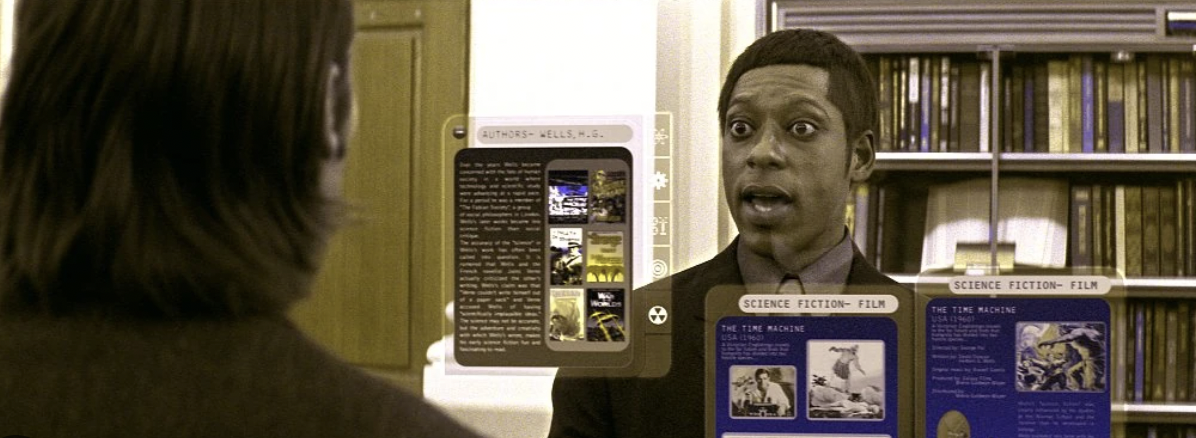 Task
Help me turn my content into organized knowledge and make it easily accessible and understandable to users
Task Breakdown
Knowledge Representation
Help me turn my content into organized knowledge and make it easily accessible and understandable to users
Task Breakdown
Knowledge Representation
Ability to define domain vocabulary
Tag content with semantic metadata
Breakdown and store knowledge
Help me turn my content into organized knowledge and make it easily accessible and understandable to users
Ontotext Knowledge Graph
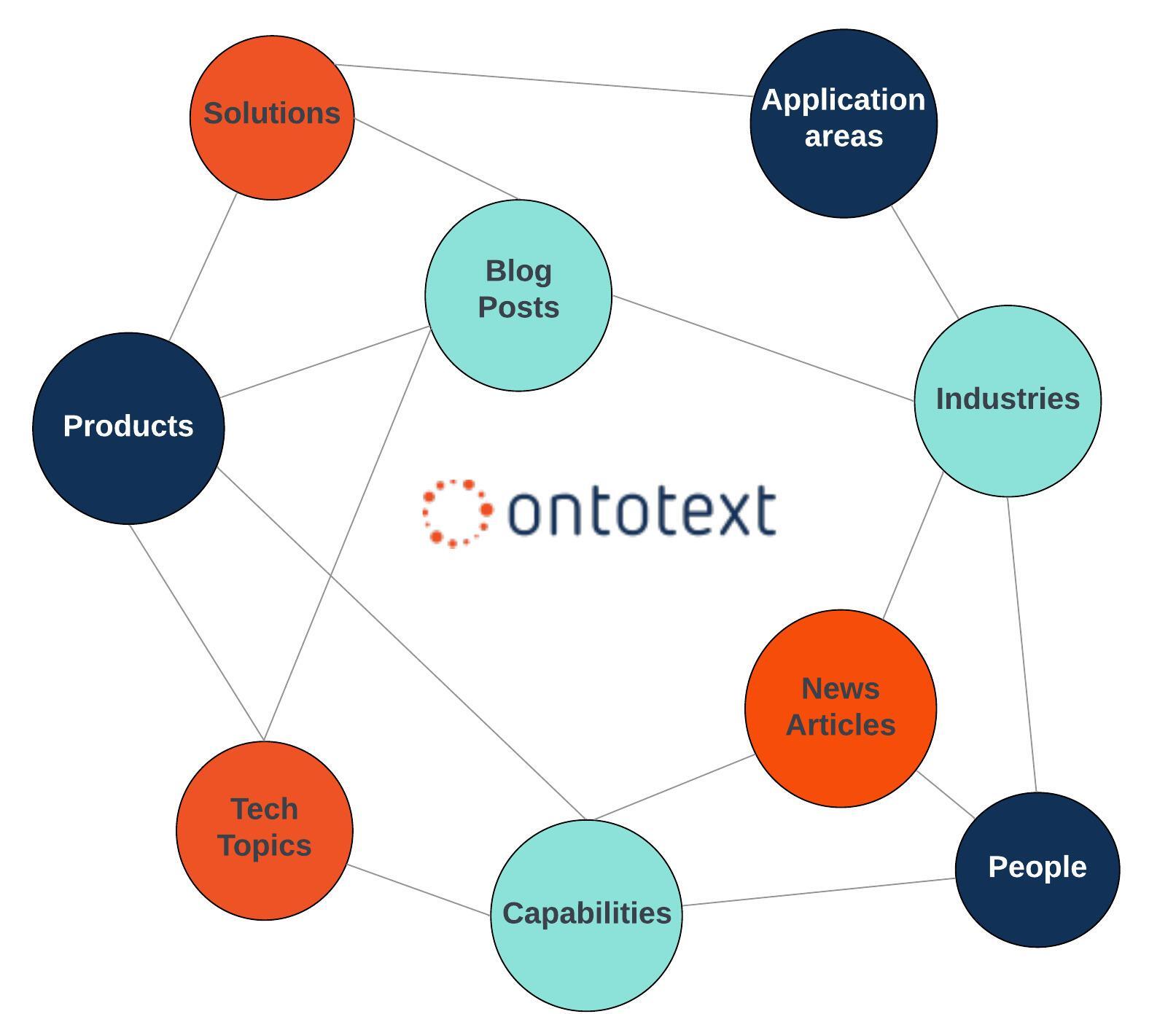 Task Breakdown
Knowledge Representation
Ability to define domain vocabulary
Tag content with semantic metadata
Breakdown and store knowledge

Knowledge Exploration
Help me turn my content into organized knowledge and make it easily accessible and understandable to users
Task Breakdown
Knowledge Representation
Ability to define domain vocabulary
Tag content with semantic metadata
Breakdown and store knowledge

Knowledge Exploration
Precision search combining FTS with graph query
State-of-the-art LLM chat
User intent at the center of information exploration
Help me turn my content into organized knowledge and make it easily accessible and understandable to users
Task Breakdown
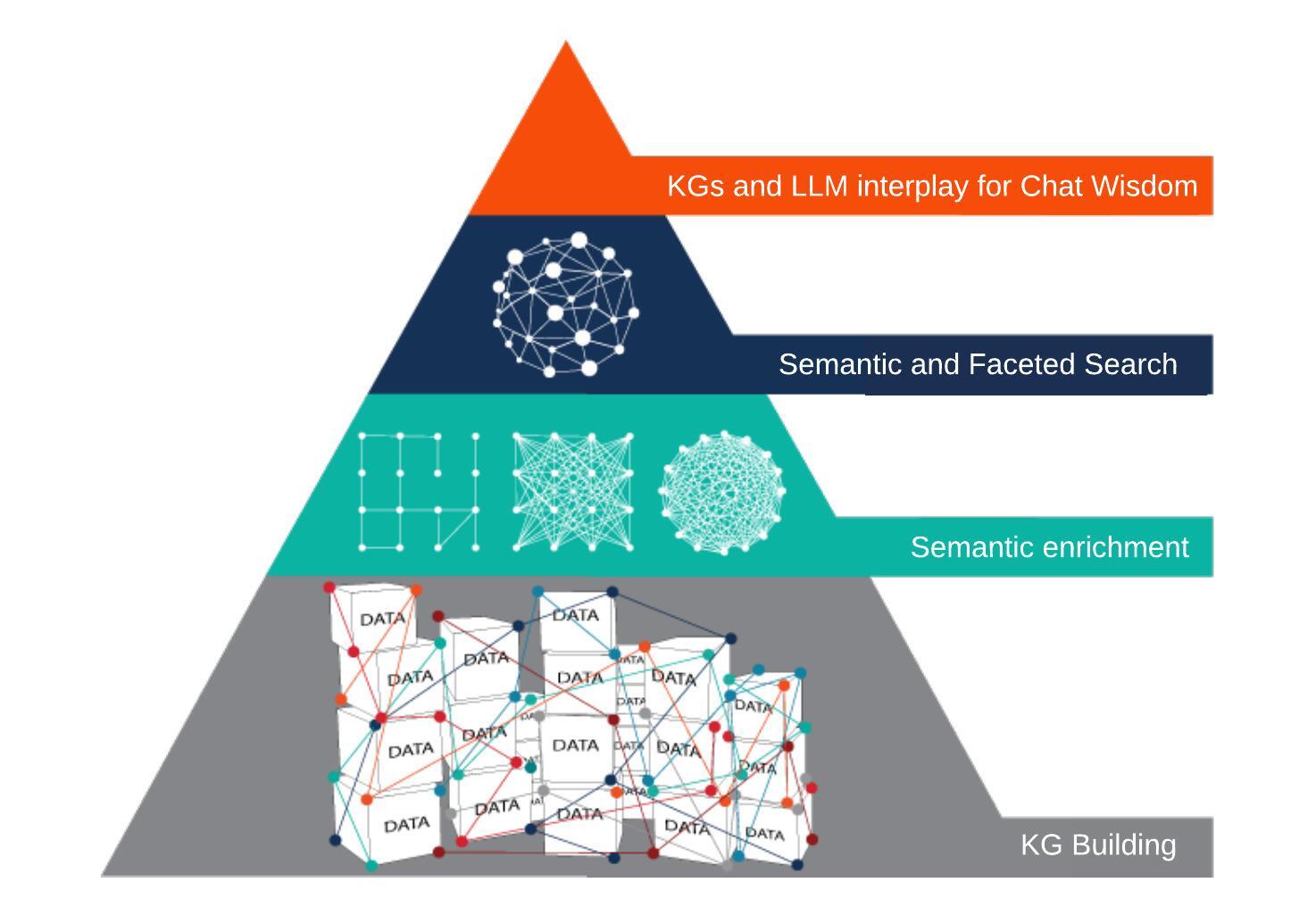 Demo
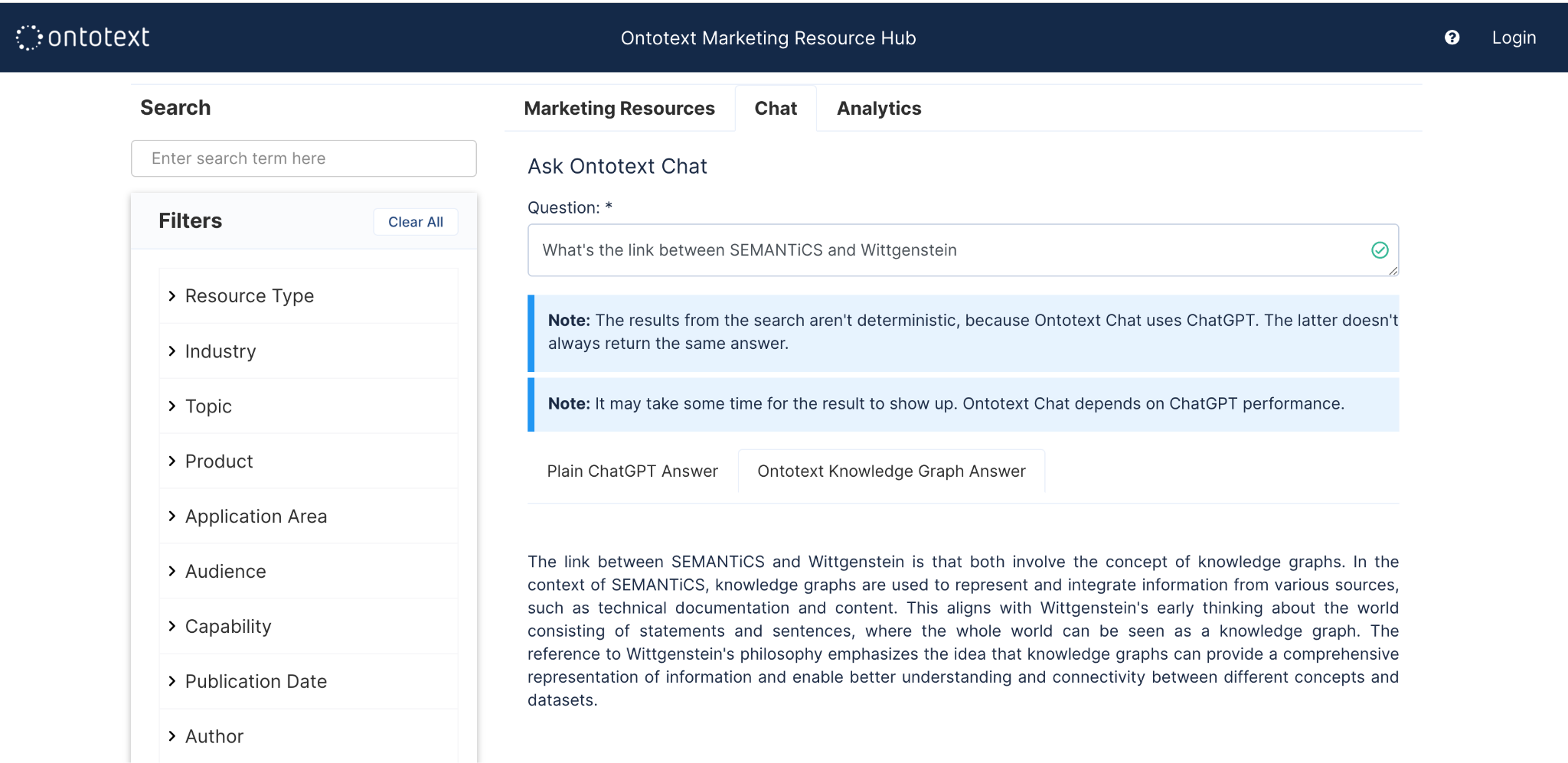 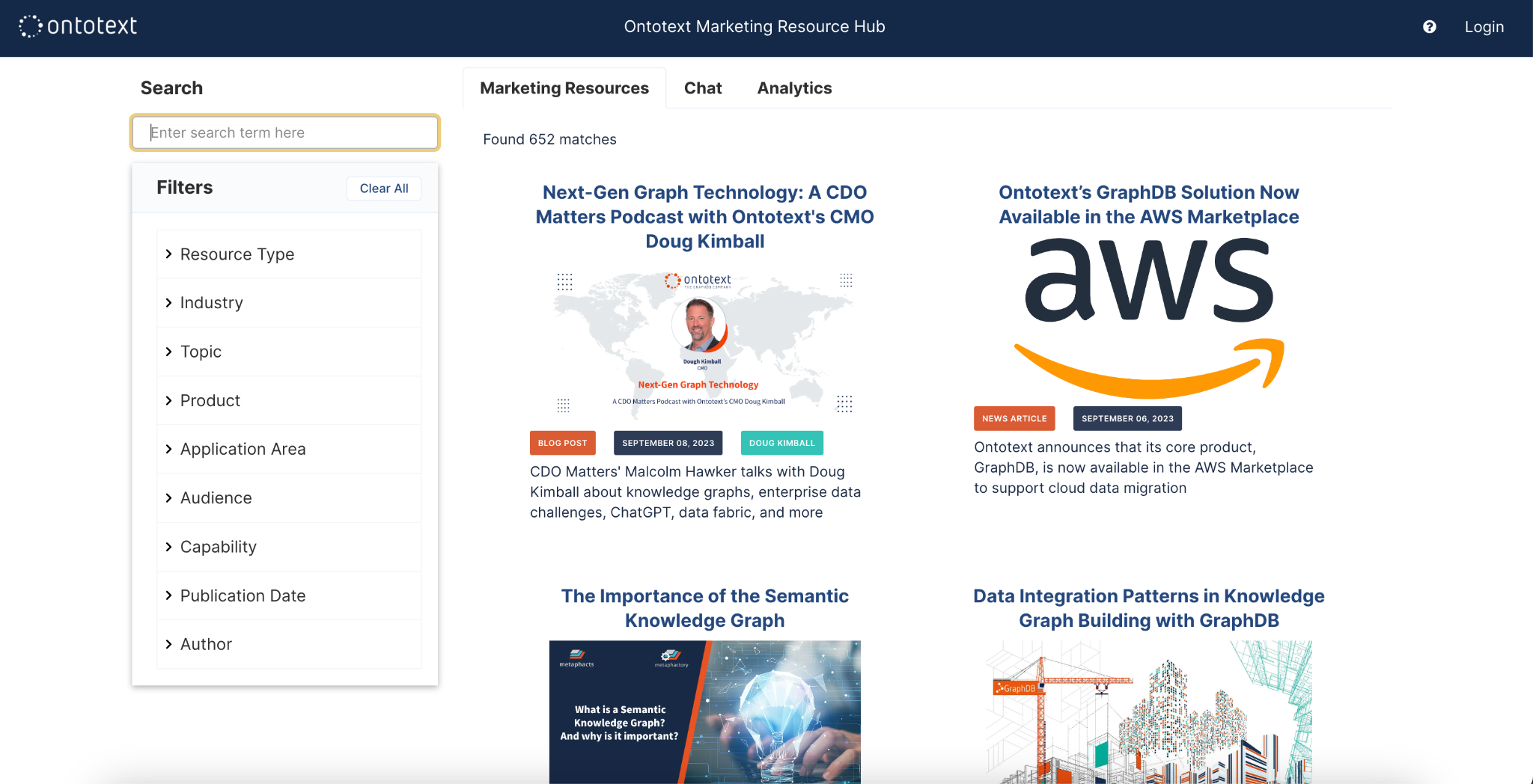 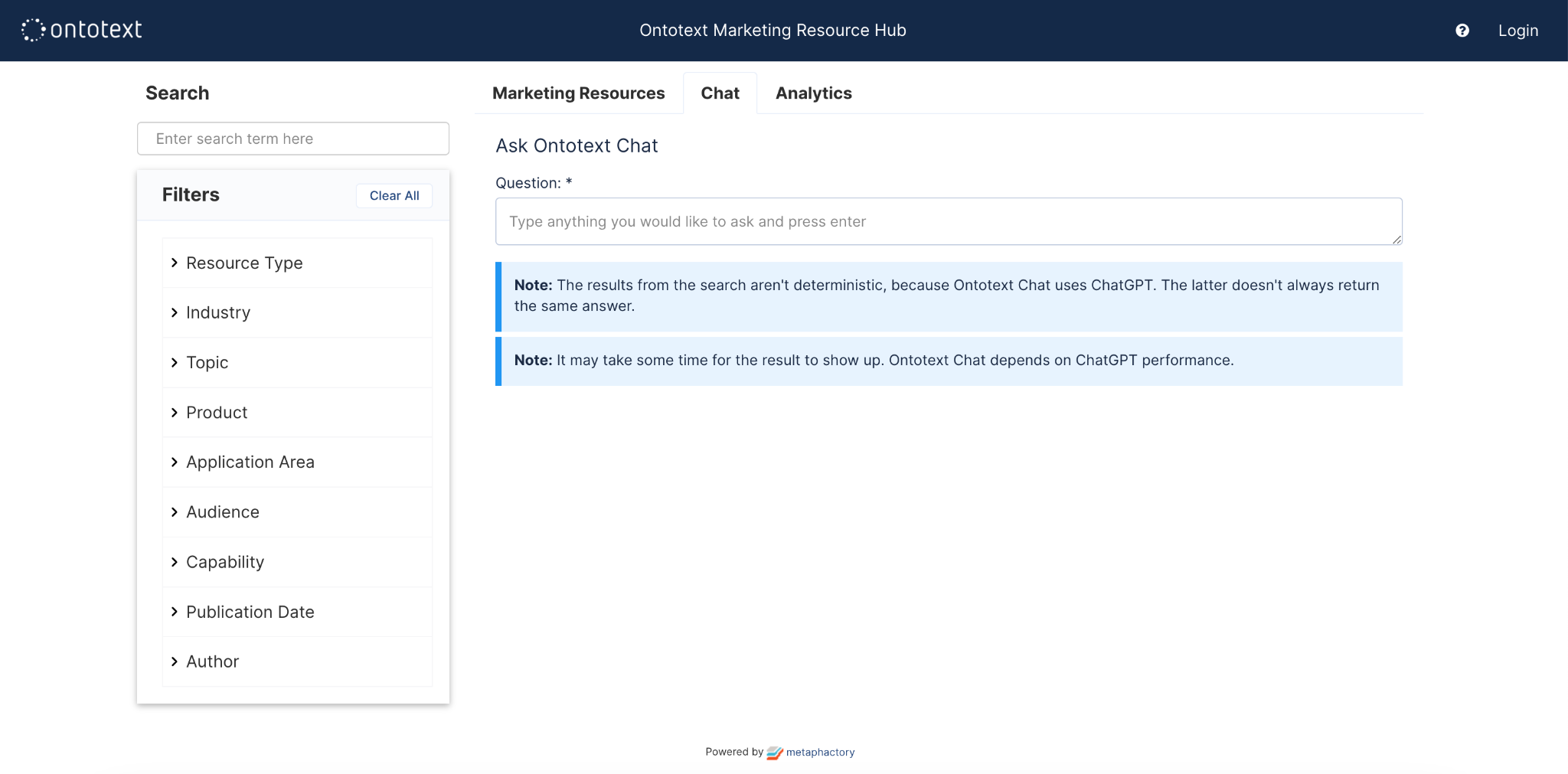 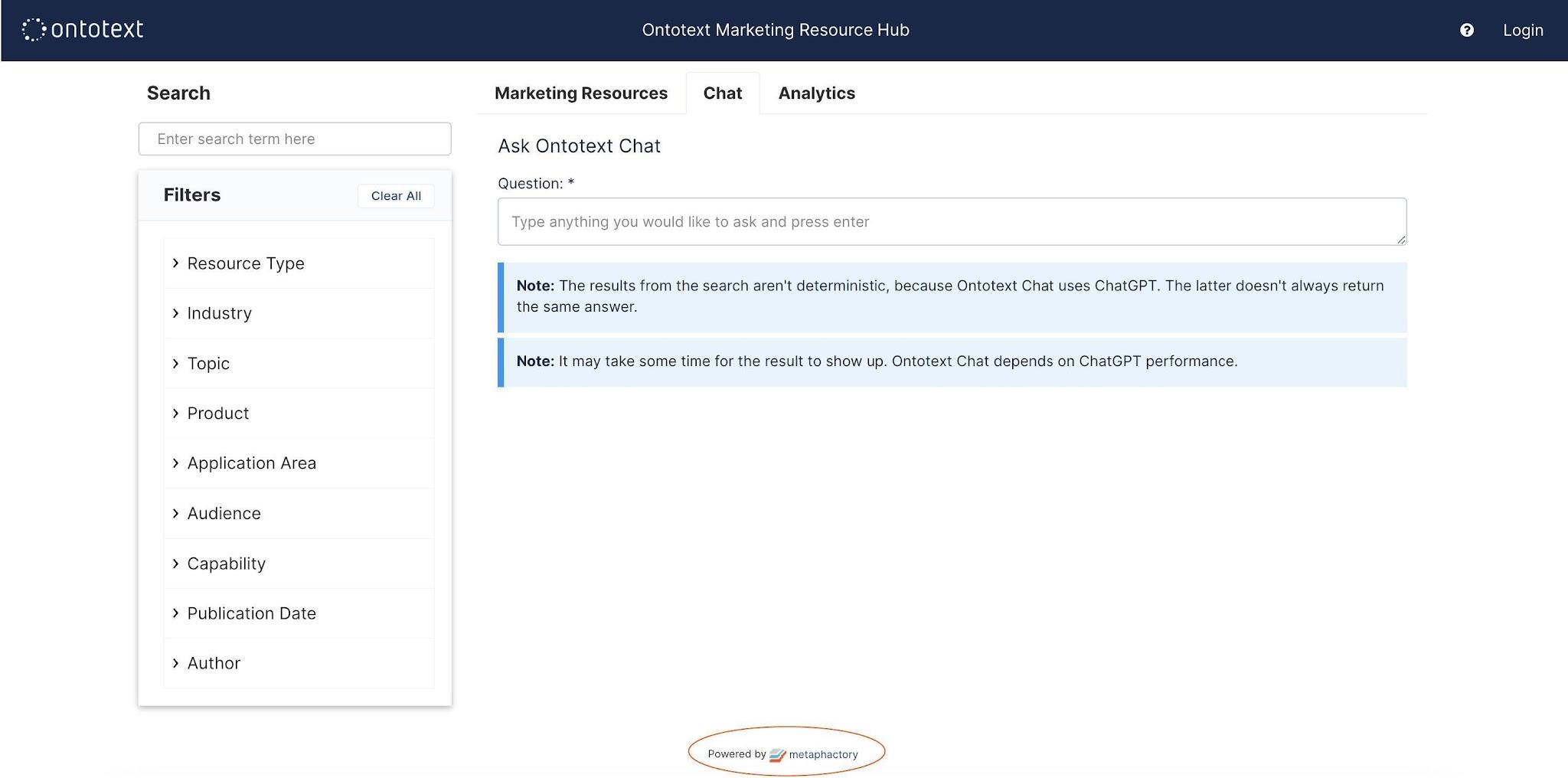 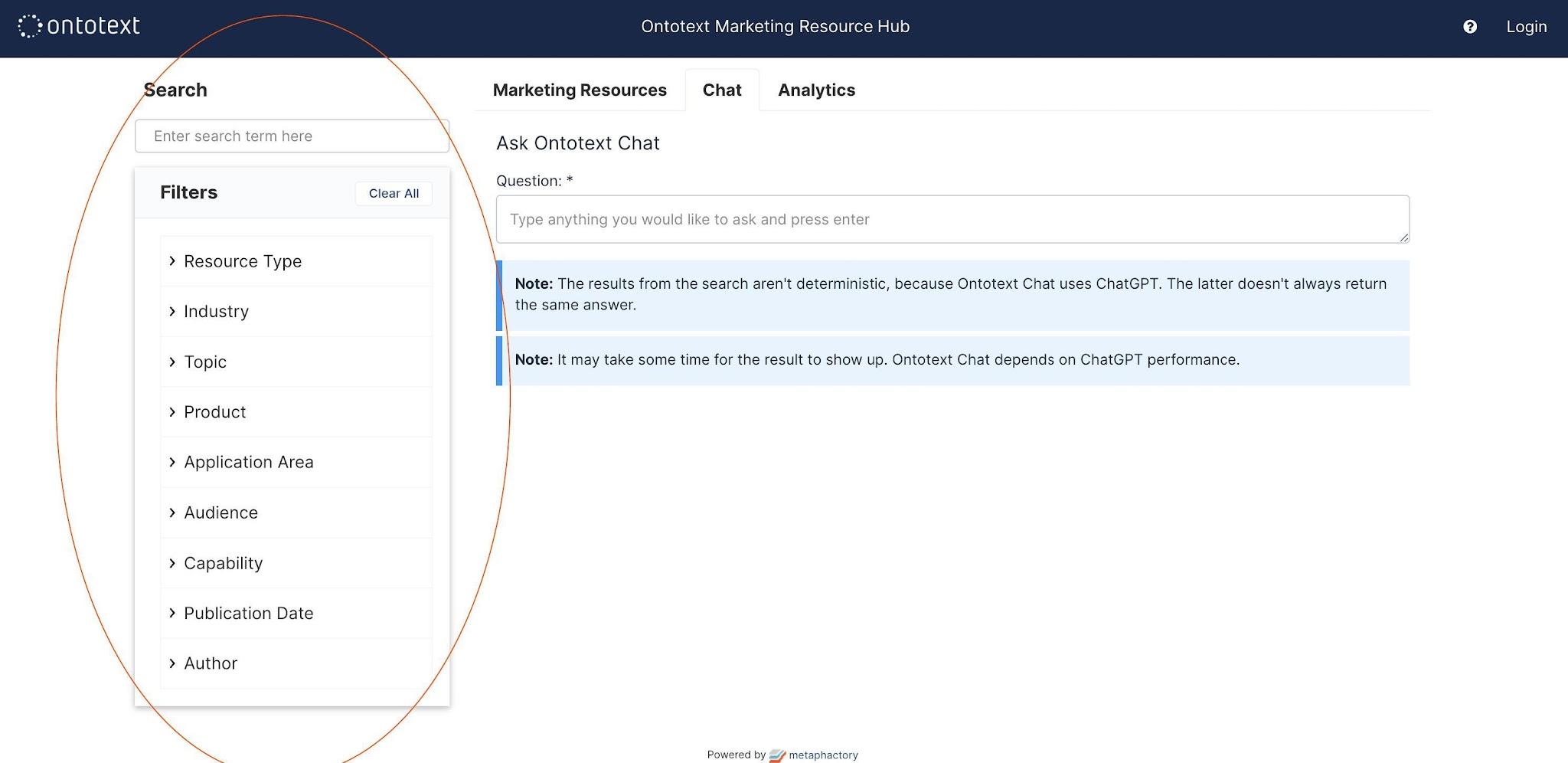 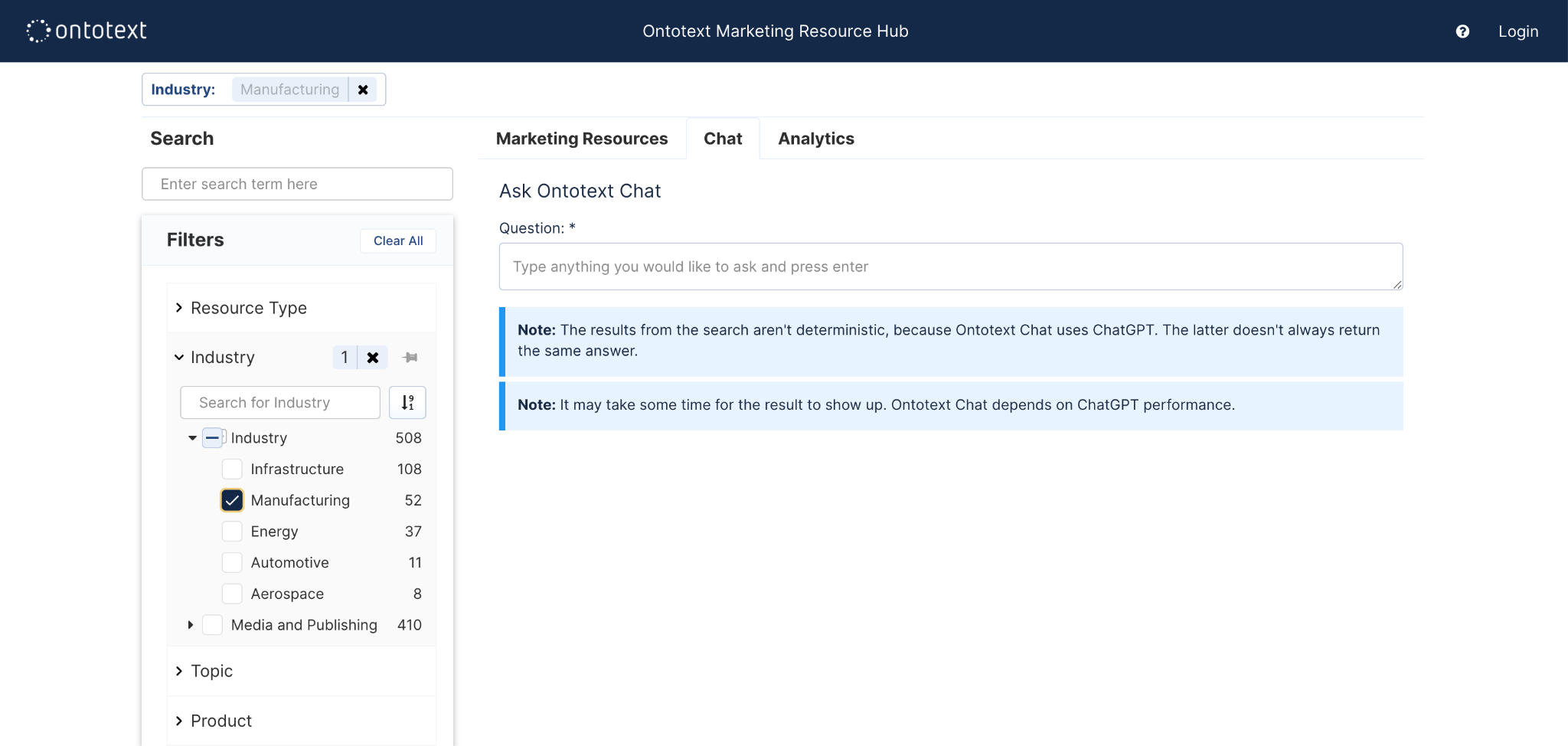 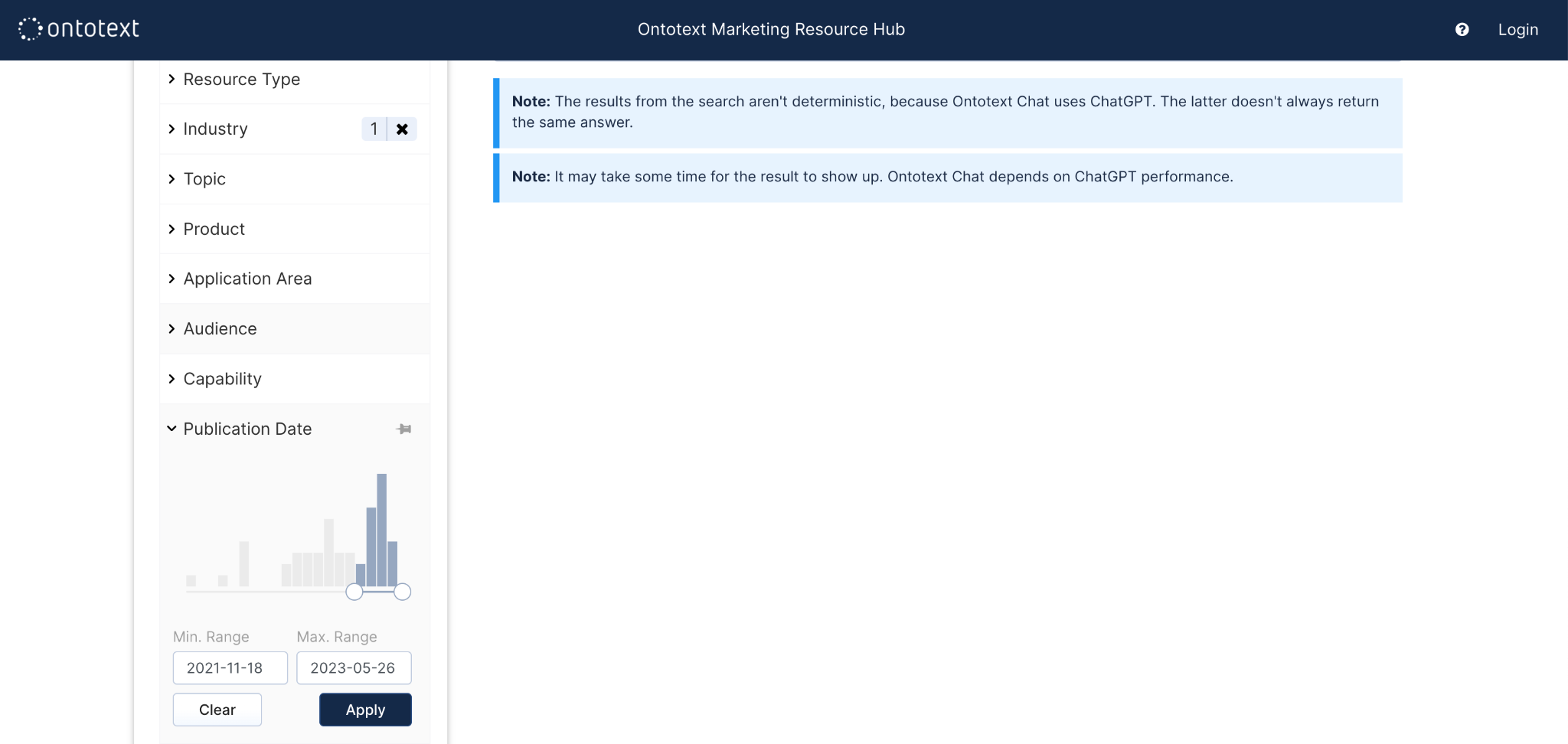 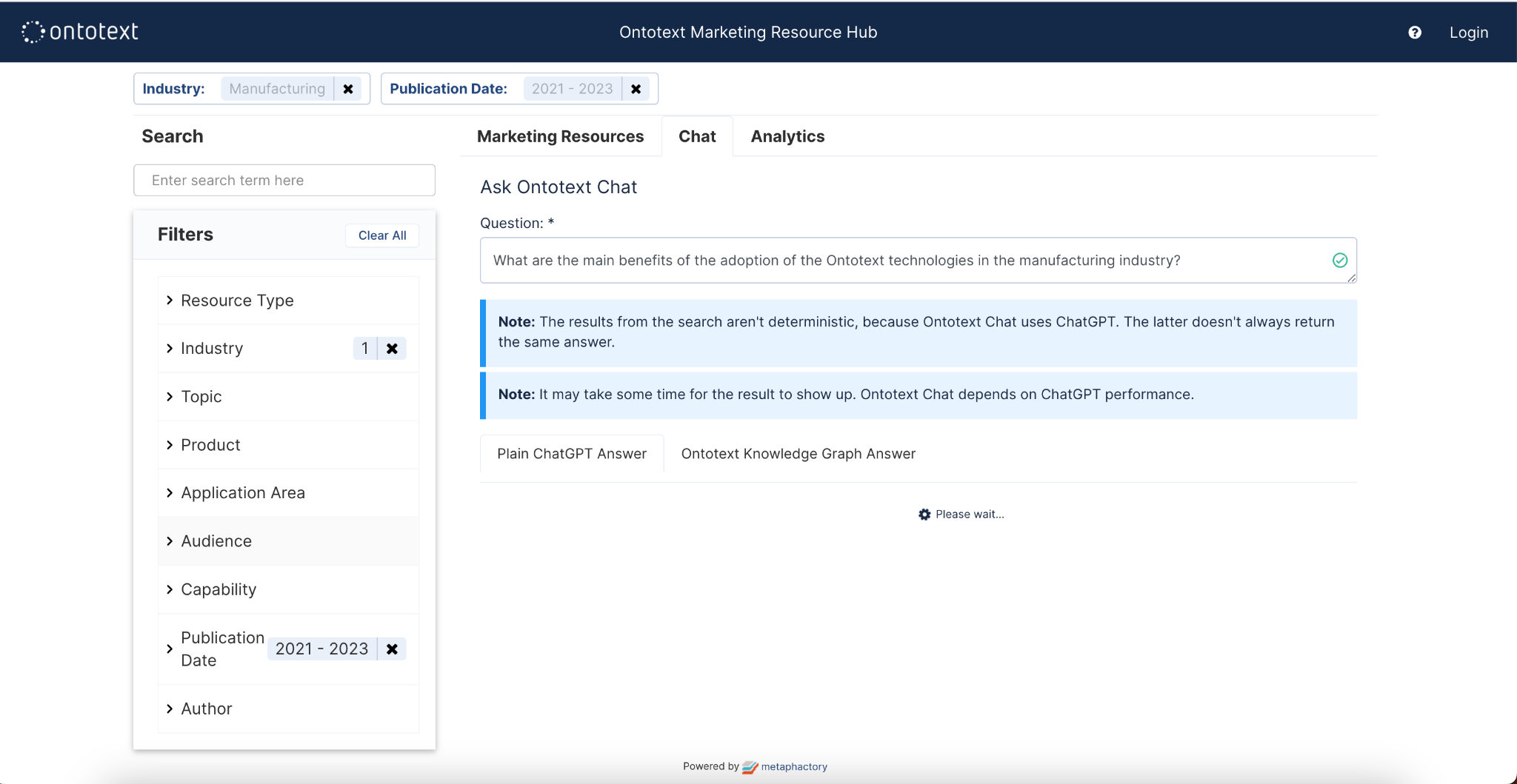 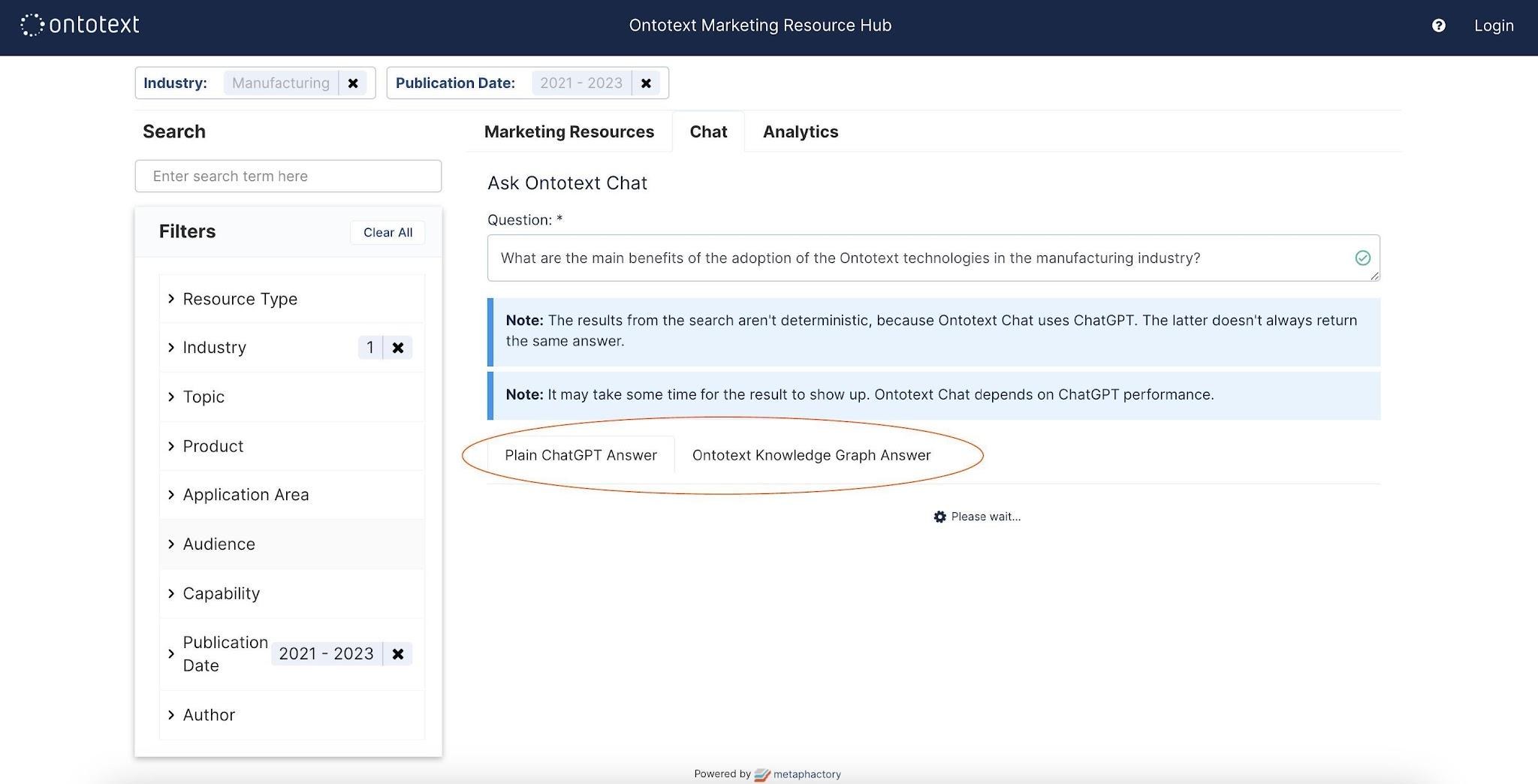 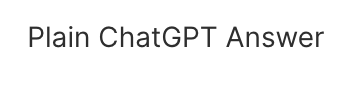 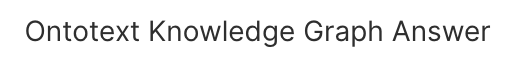 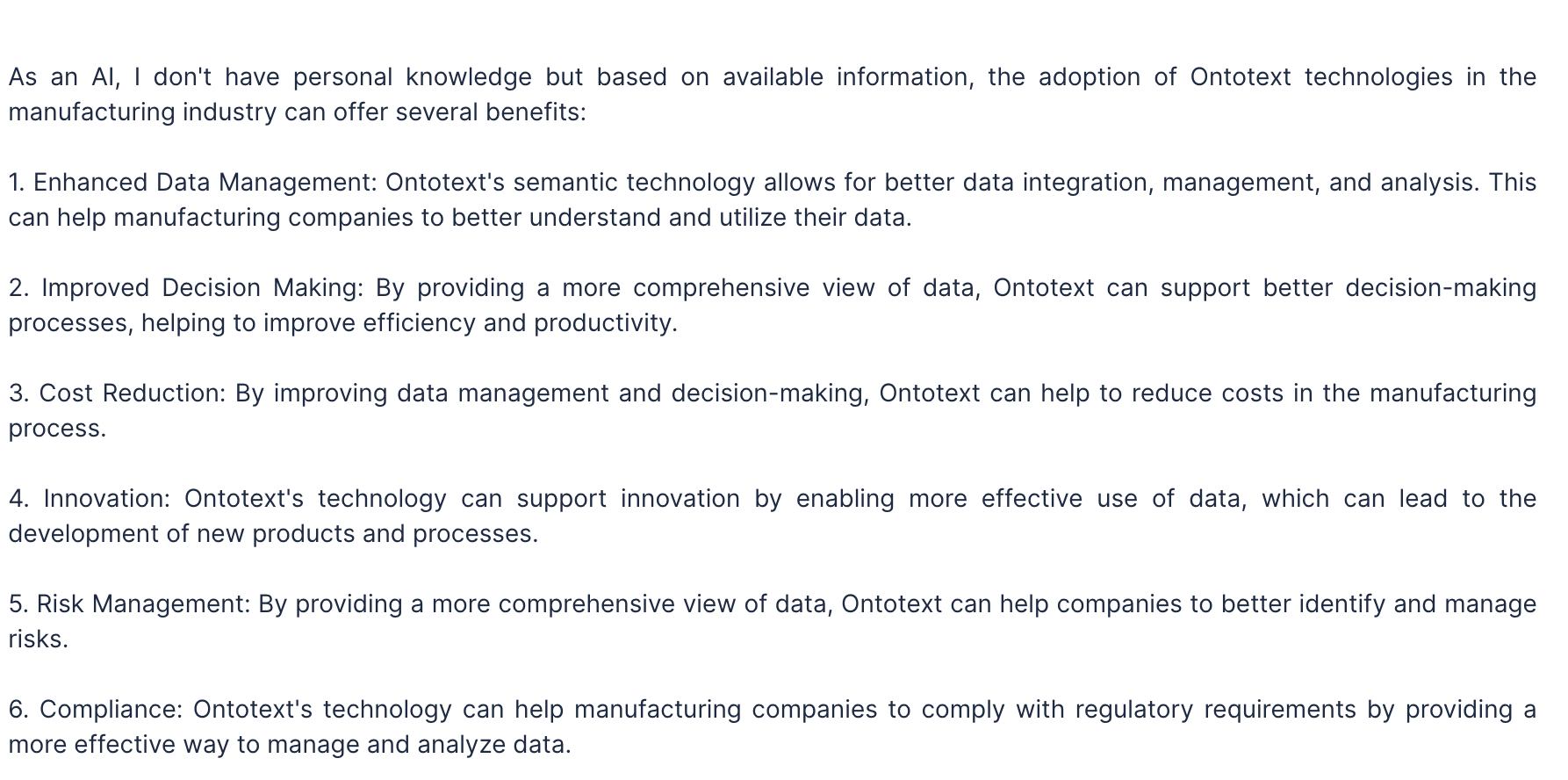 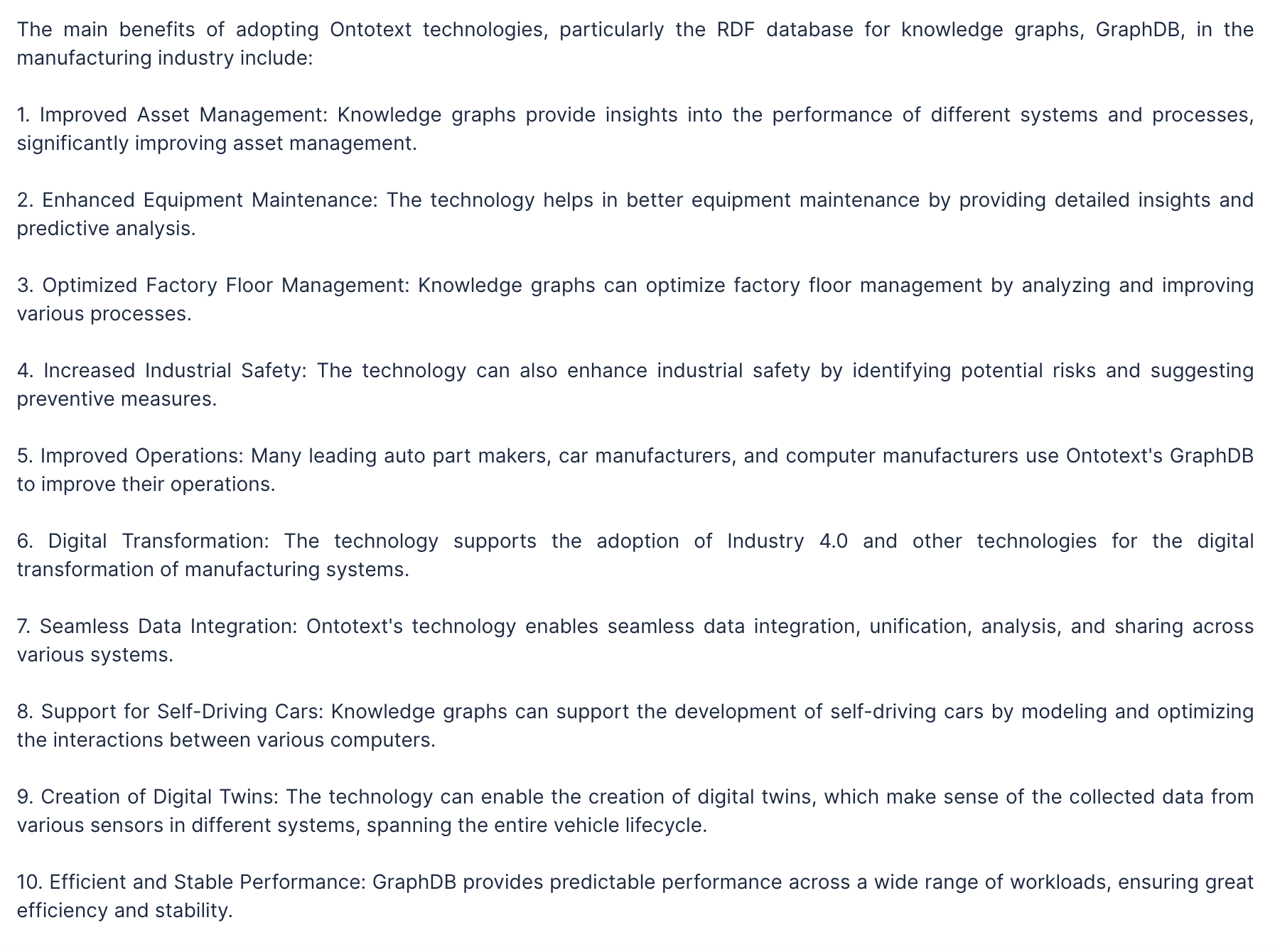 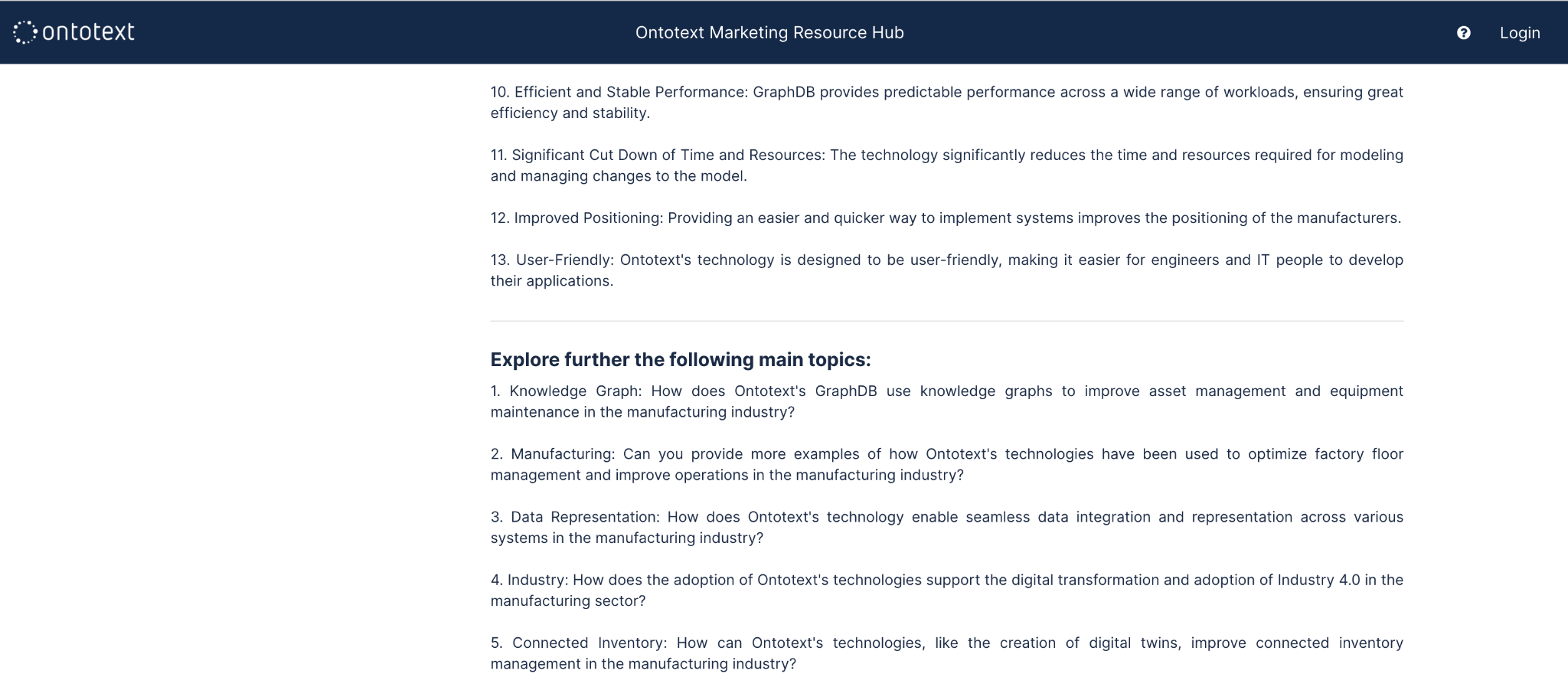 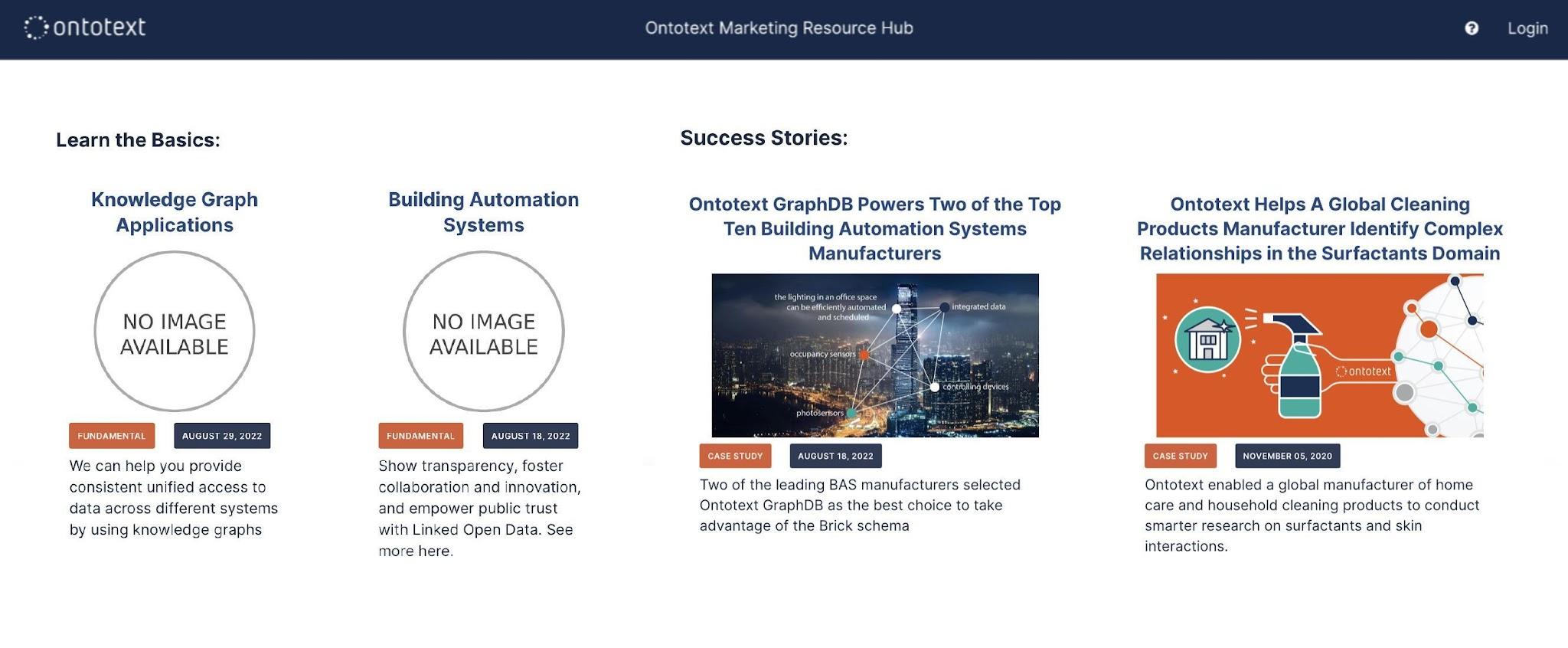 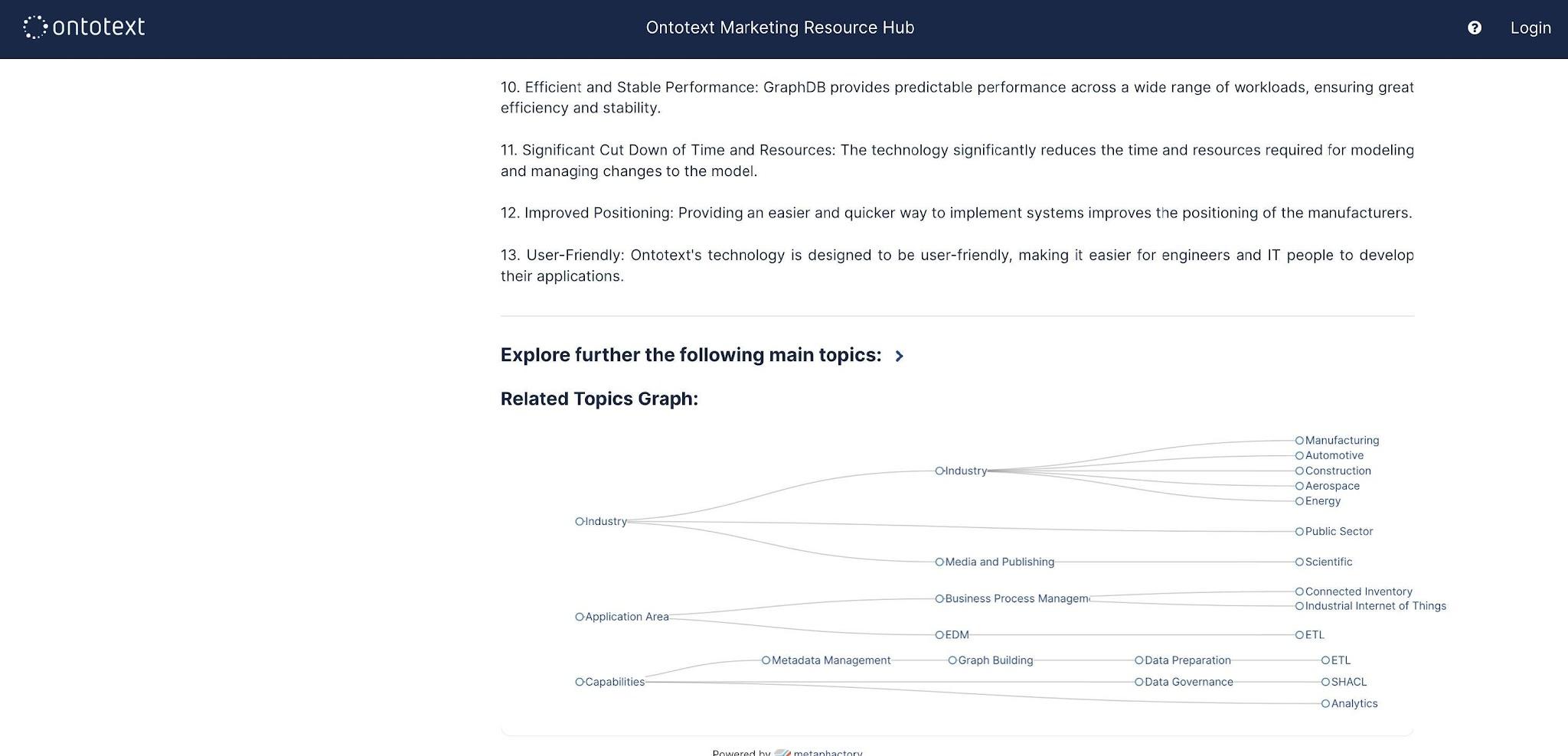 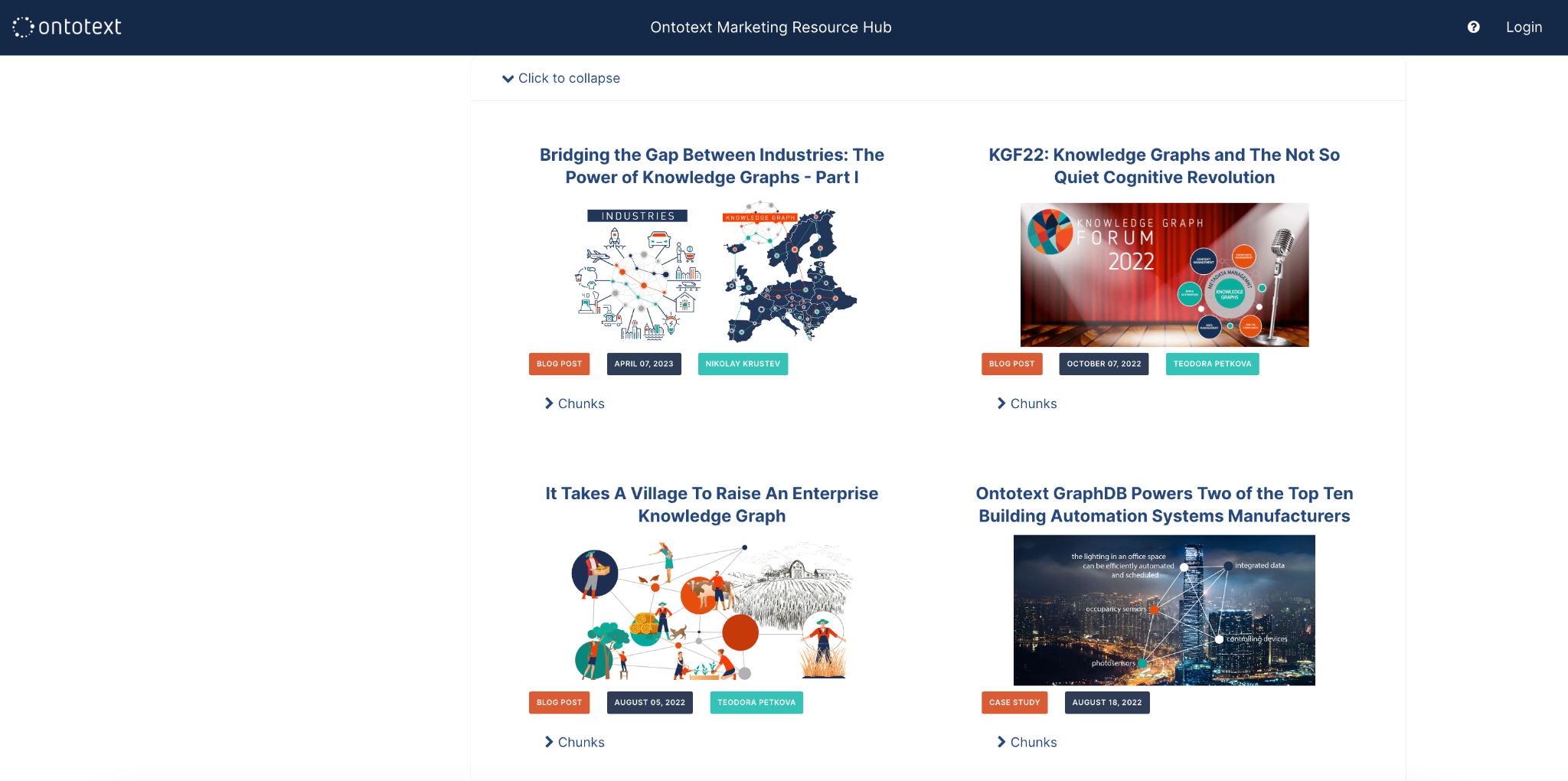 The Synergy between LLMs and KGs
Problem
LLMs are limited to public knowledge 
Lack of trustworthiness: Hallucinations & unreliability 
LLMs are Black-Box Models: No traceability, no explainability
Solution
Enhance LLM with your own structured and unstructured data
Provide the LLM with reliable grounding context 
Provide traceability for the sources of the generated answer
Making the Paradigm Shift Happen
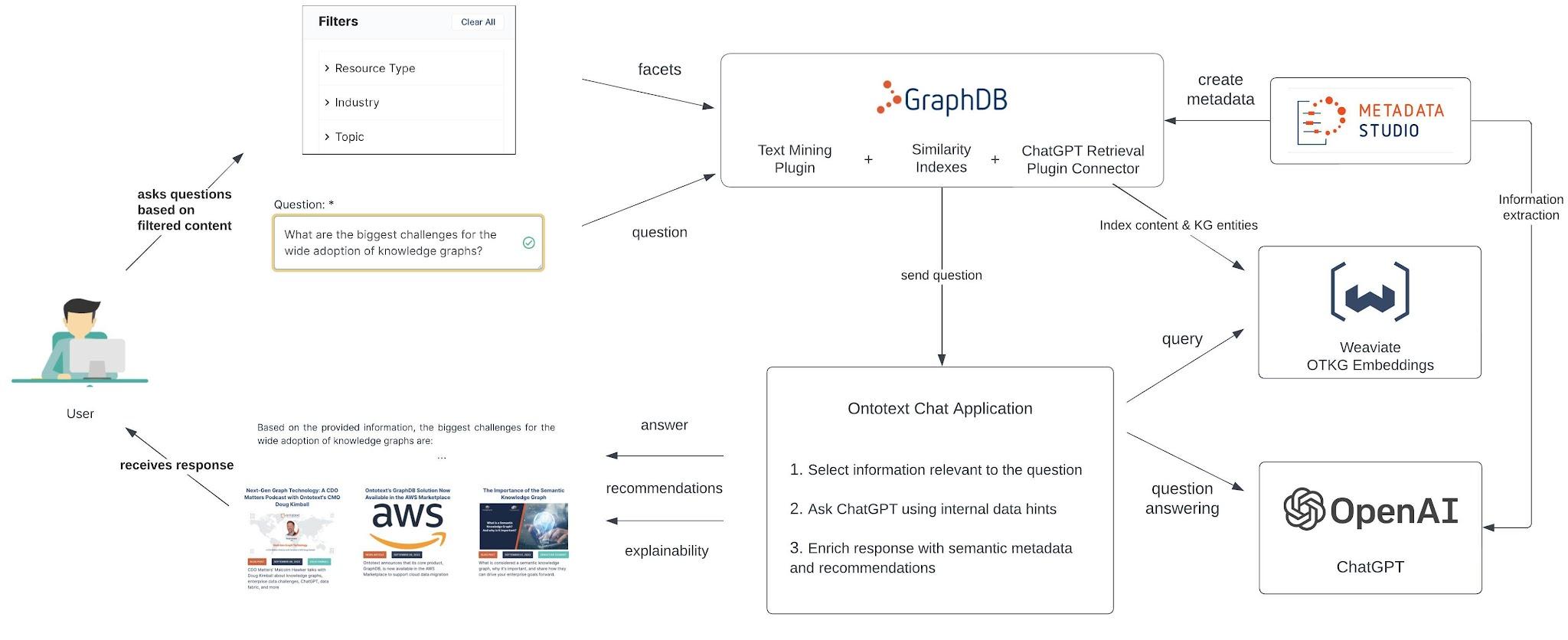 [Speaker Notes: ref. https://graphdb.ontotext.com/documentation/10.3/gpt-queries.html?highlight=llm]
Learning along the way
Problem
Handle large text
Lost context after splitting into chunks
Noise in original text 
“The NASA problem”
Challenges to match user question to content embeddings
Query limitations
Difficulty answering questions that require broader view over the data
Solution
Reference resolution
Targeted information retrieval
Query expansion
Content enrichment
Vector embeddings of KG entities
NLQ along the way…
Takeaways
LLMs and KGs can be integrated successfully for real-world applications 
Knowledge graphs combined with semantic metadata enhance LLMs for better content discovery, understanding and question-answering.
Innovative approaches elevate the value of the marketing content we produce and unlock the potential for powerful knowledge-driven insights.
[Speaker Notes: We are already bearing the fruits of a KG coupled with LLM for powerful knowledge-driven experiences, imagine any other domain.]
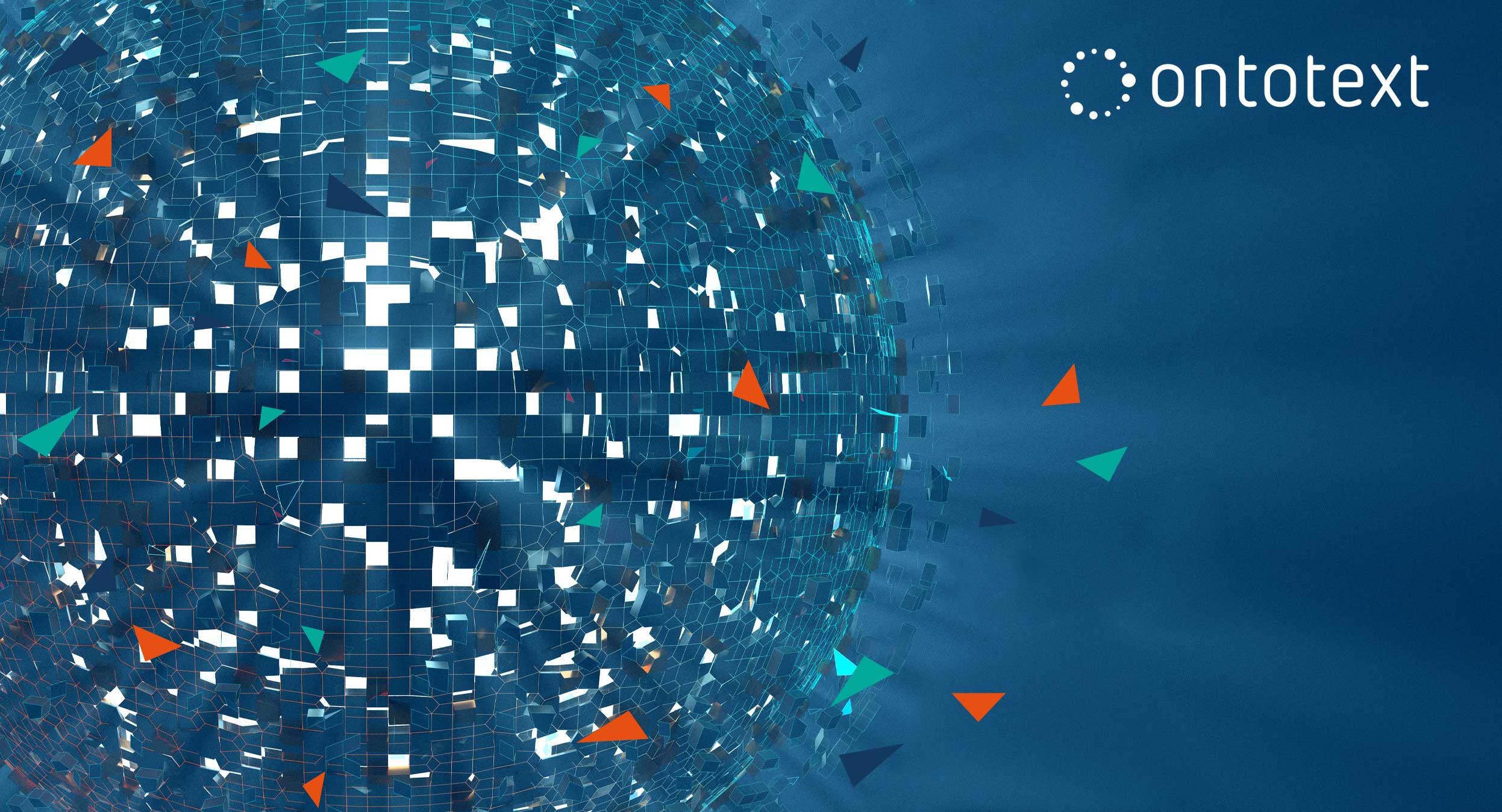 Thank you 
for your time!
teodora.petkova@ontotext.com
krasimira.bozhanova@ontotext.com
www.ontotext.com